Figure 3.  Fine morphology and intracellular localization of Reelin immunolabeling in cortical and subcortical neurons. ...
Cereb Cortex, Volume 12, Issue 12, December 2002, Pages 1298–1311, https://doi.org/10.1093/cercor/12.12.1298
The content of this slide may be subject to copyright: please see the slide notes for details.
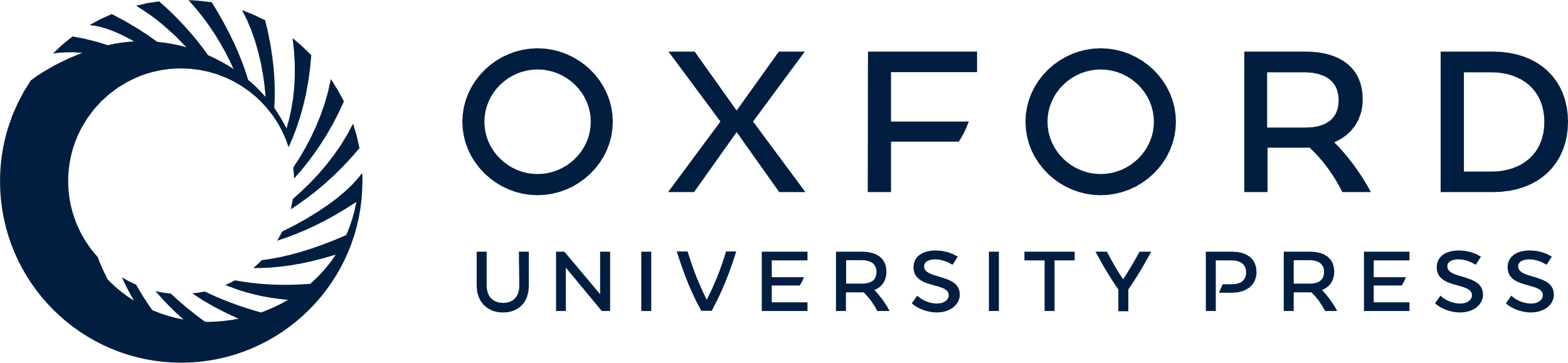 [Speaker Notes: Figure 3.  Fine morphology and intracellular localization of Reelin immunolabeling in cortical and subcortical neurons. (A1–I4) High-magnification samples taken from different brain regions. Nickel-enhanced diaminobenzidine immunostaining with cresyl violet counterstain. Bar for A1–I4 (shown in panel H3) = 25 μm. (A1) Superficial half of layer I, posterior parietal cortex. Pial surface is at the top. (A2) Layer I–layer II border, posterior parietal cortex. (A3) Layer III, posterior parietal cortex. (A4) Layer V, posterior parietal cortex. (B1) Superficial third of the molecular layer, fascia dentata. (B2) Stratum lacunosum–moleculare, Ammon’s horn sector 1. (B3) Granule cell layer (top) and hilum (bottom) of fascia dentata. (B4) Pyramidal layer, Ammon’s horn sector 3. (B5) Pyramidal layer, Ammon’s horn sector 1. (C) Basal amygdaloid nucleus. (D) Layer II, entorhinal cortex. (E) Putamen. (F) Lateral globus pallidus. (G1) Pulvinar thalamic complex. (G2) Reticular thalamic nucleus. (G3) Parvocellular layers, dorsal lateral geniculate thalamic nucleus. (G4) Magnocellular layers, dorsal lateral geniculate thalamic nucleus. (G5) Paraventricular hypothalamic nucleus. (G6) Parataenial thalamic nucleus. (H1) Mesencephalic nucleus, trigeminal nuclear complex. (H2) Motor nucleus, trigeminal nuclear complex. (H3) Lateral nucleus, superior olivary complex. (H4) Substantia nigra, pars compacta. (H5) Centralis superior raphe nucleus. (H6) Pontine nuclei. (H7) Parabrachial nuclei. (H8) Dorsal cochlear nucleus. (I1) Molecular layer, cerebellar cortex. (I2) Purkinje cell layer, cerebellar cortex. (I3) Dentate cerebellar nucleus. (I4) Granule cell layer, cerebellar cortex. Nissl counterstain reveals that the immunoreactive particles overlap neuronal somata and proximal dendrites. These intracellular particles appear to surround the cell nucleus, and display a remarkably different shape and caliber depending on the region and cell type. Nissl counterstaining also shows that some cells are not immunoreactive for Reelin; most of these have small (2–3 μm) darkly stained nuclei and are thus presumably glial cells, but some are larger and paler, and are presumably neurons (arrows in A1, A2, B3, B4 and C). In addition to immunoreactive neuronal somata, note that, in many structures, a finely grained immunoprecipitate is evident in the neuropil (A1, A3, B1, B2, B5, G2, G6 and I1). (J–L) Semithin sections of immunoreacted tissue with toluidine blue counterstaining. Bar for J–L = 5 μm. (J) A layer III pyramidal cell from the rostral prefrontal cortex. Pial surface is at the top. Note the elongated immunoreactive particles in the cytoplasm around the nucleus and in the stem of the apical dendrite. (K) A layer II multipolar interneuron of layer II in the rostral prefrontal cortex with solid Reelin immunostaining (SReln-ir). The labeling covers the whole cytoplasm of the cell soma. (L) A cerebellar cortex Purkinje cell. Nickel-enhanced DAB immunostaining. Note, as in J, that the large immunoreactive particles surrounding the nucleus are clearly separated from the plasmalemma.


Unless provided in the caption above, the following copyright applies to the content of this slide: © Oxford University Press]